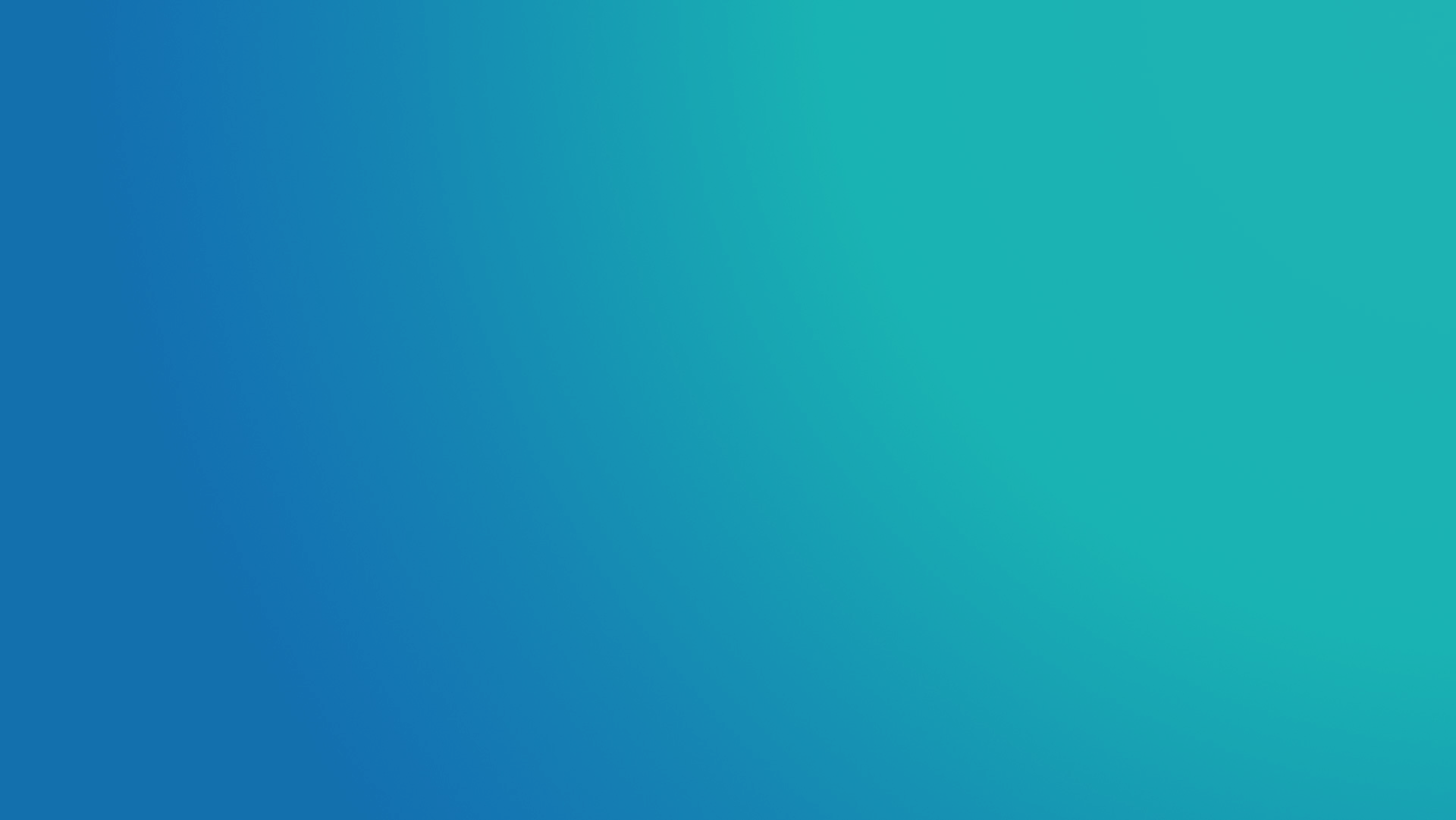 NOTICE: Use this Template.*Leave this slide at the beginning.* Leave a black/empty slide between each of your slides
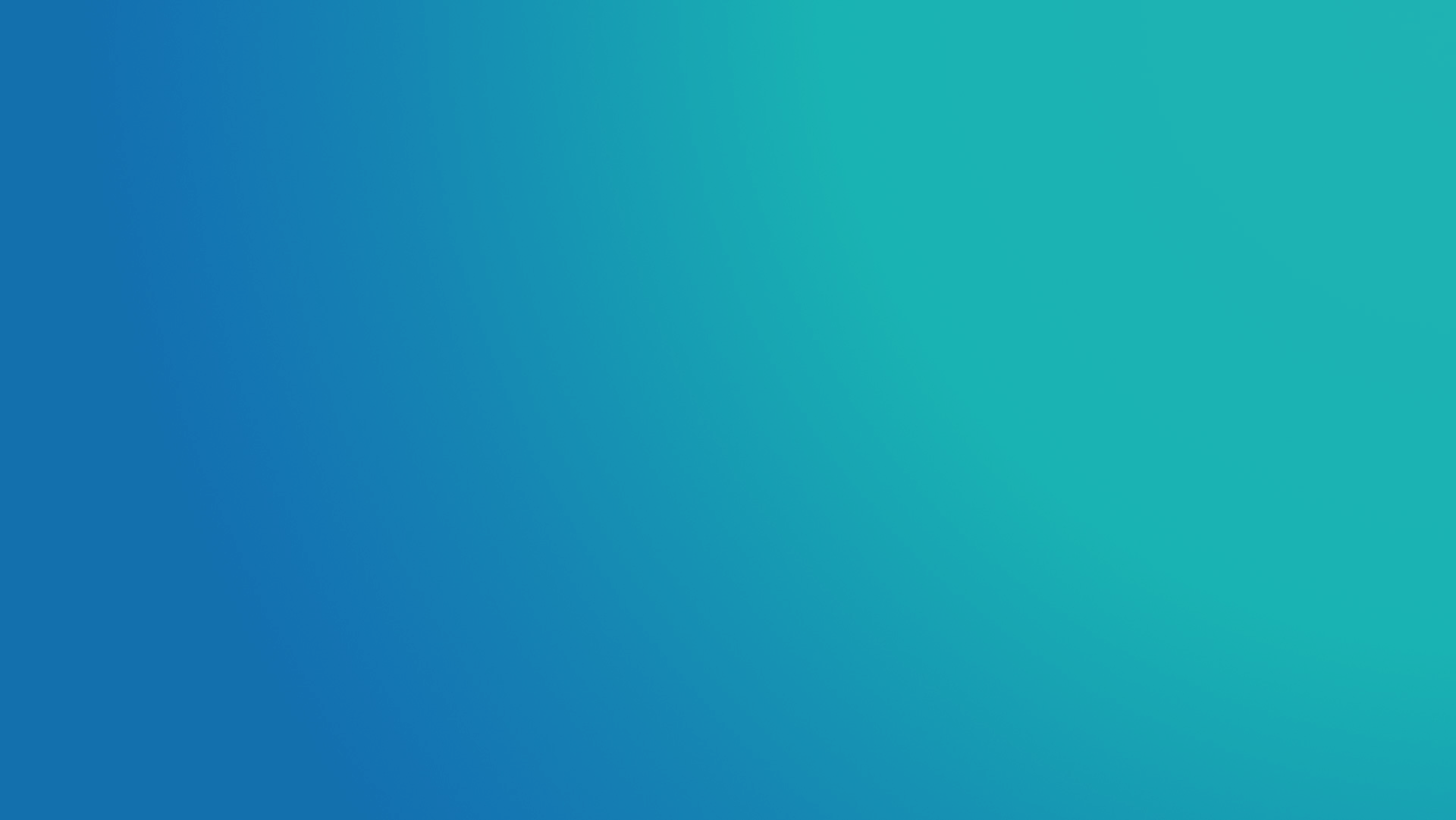 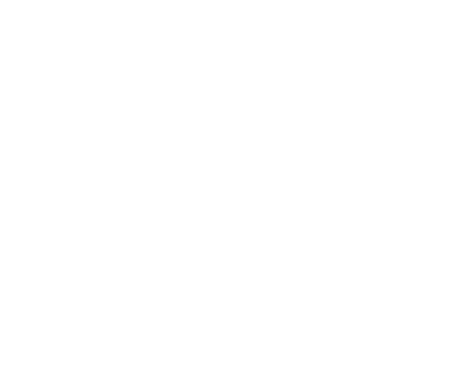 May 3, 2020
It’s about time…
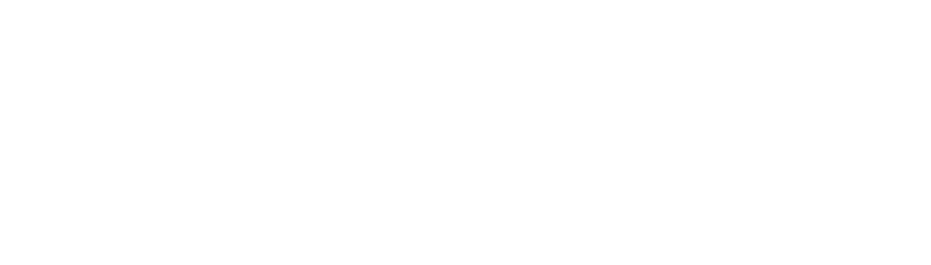 It’s about time…
For Self-Examination
To Follow Jesus
To Make a change
Utilize this time God has given us to become more like Christ and be better prepared for his coming and better for each other in the time being.
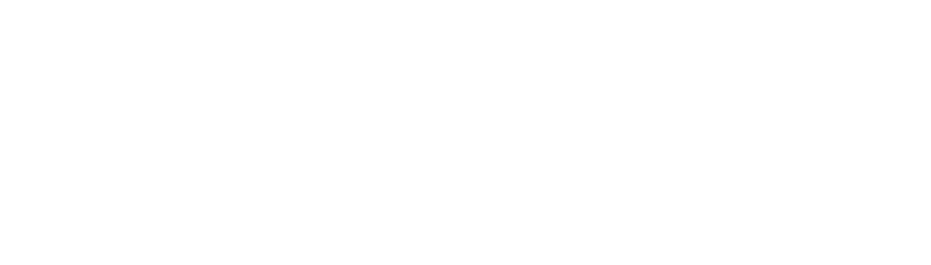 It’s about time…
For Self-Examination
To Follow Jesus
To Make a change
Utilize this time God has given us to become more like Christ and be better prepared for his coming and better for each other in the time being.
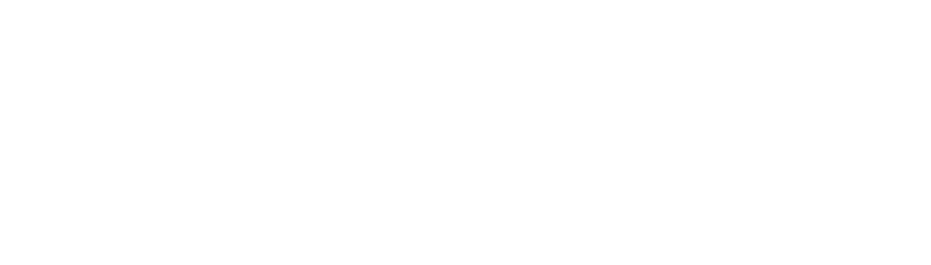 It’s about time…
For Self-Examination
To Follow Jesus
To Make a change
Utilize this time God has given us to become more like Christ and be better prepared for his coming and better for each other in the time being.
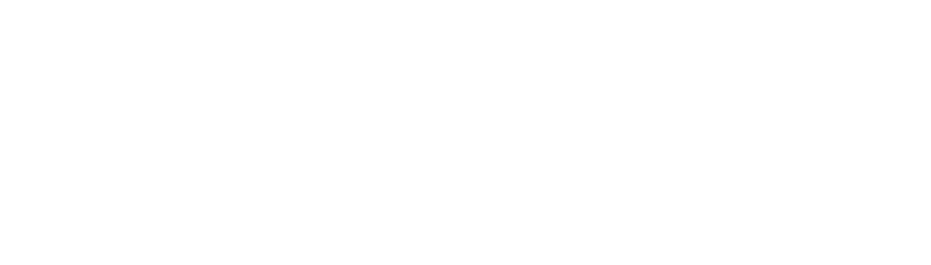